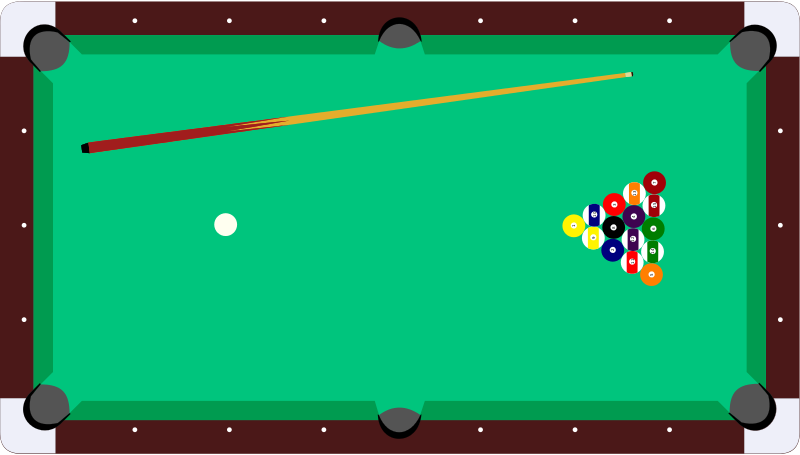 Tükröm tükröm
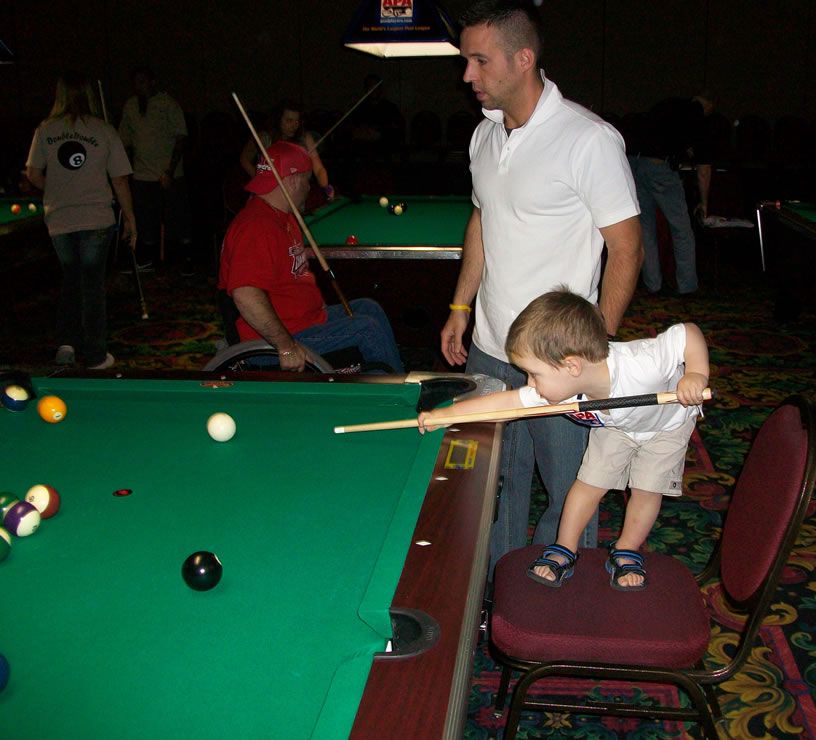 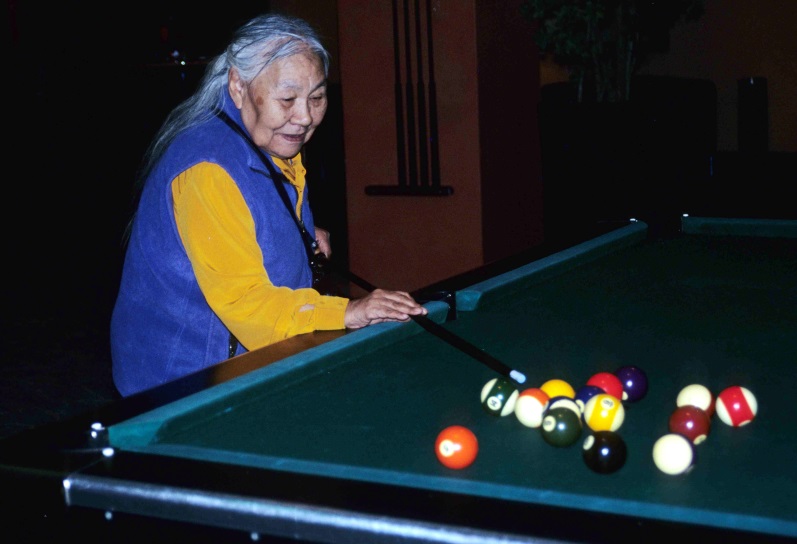 Biliárd, mandiner
ellipszisben
téglalapban
szögtartományban
háromszögben
Mandiner: egyenes tükrözése a falra
Biliárd és számelmélet
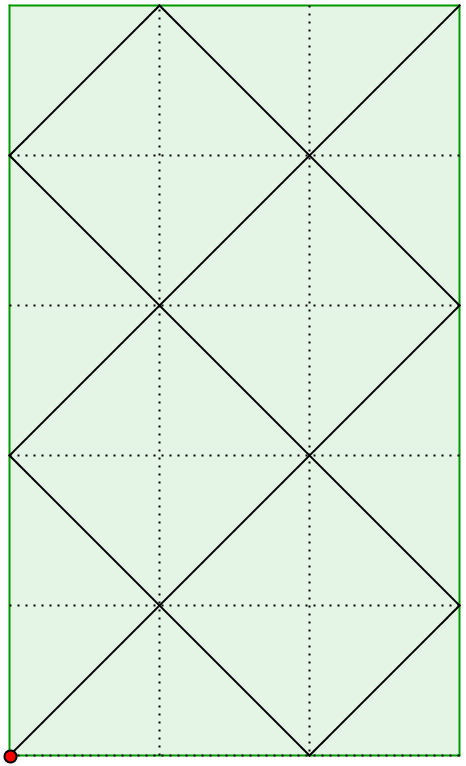 mn-es (m, n egészek) biliárdasztal egyik sarkából
45-os szögben indítunk egy pontszerű golyót.
A) Biztosan eljut valamelyik sarokba?
B) Hányszor pattan a falon?
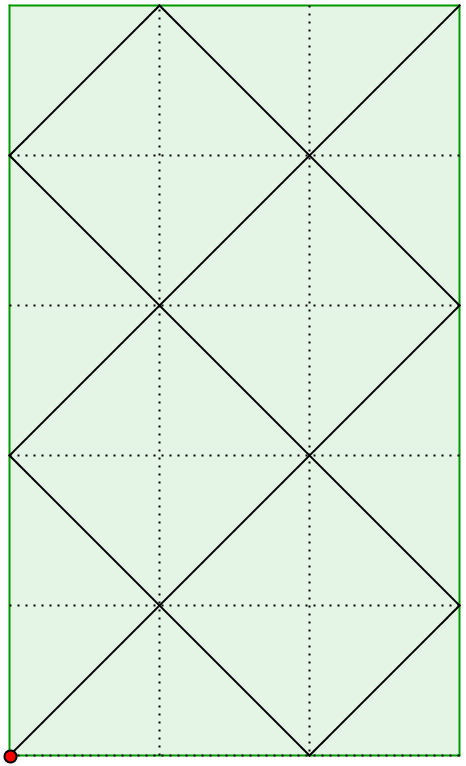 C) Milyen hosszú utat jár be?
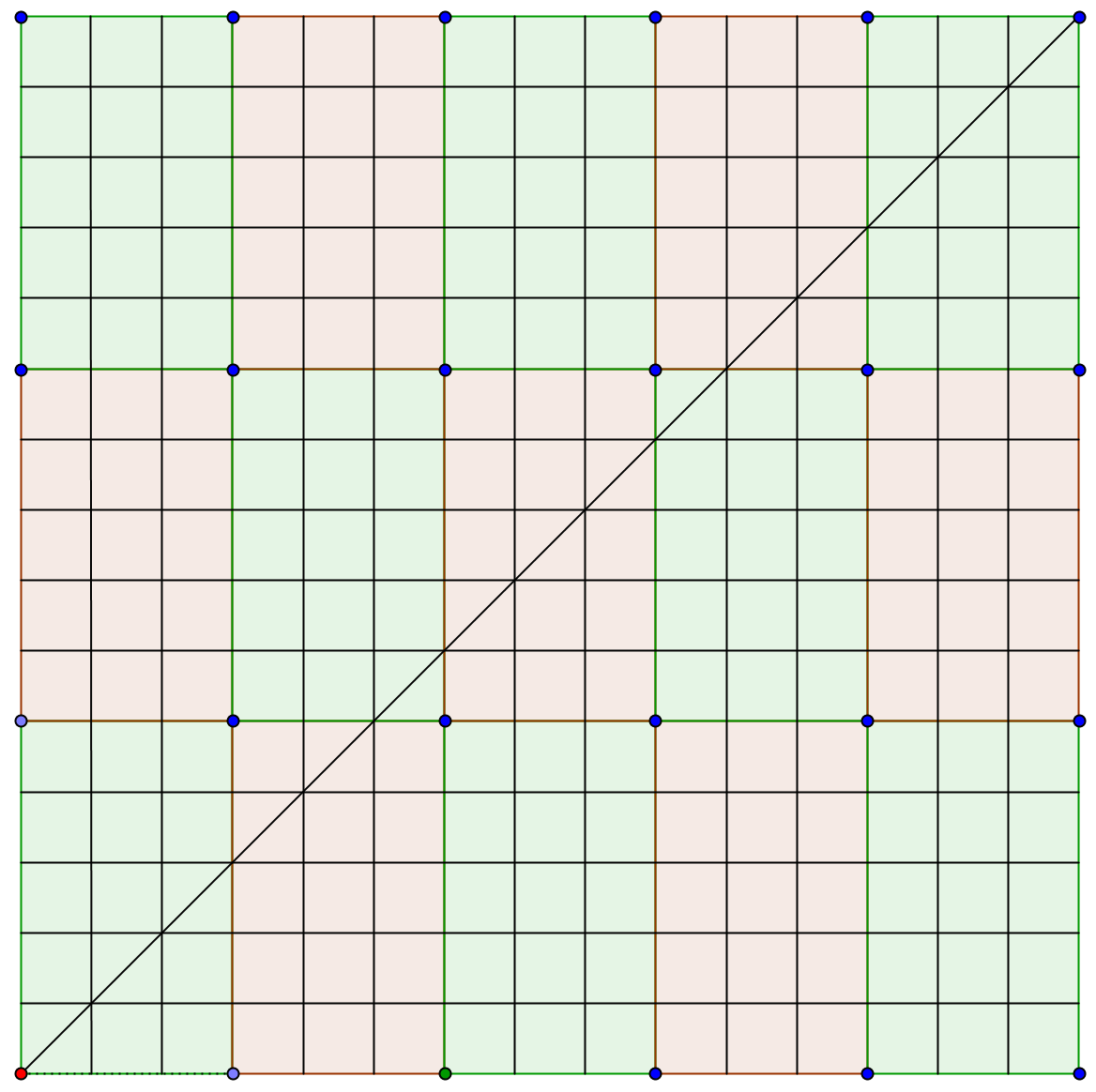 (Lkkt(m,n), Lkkt(m,n))
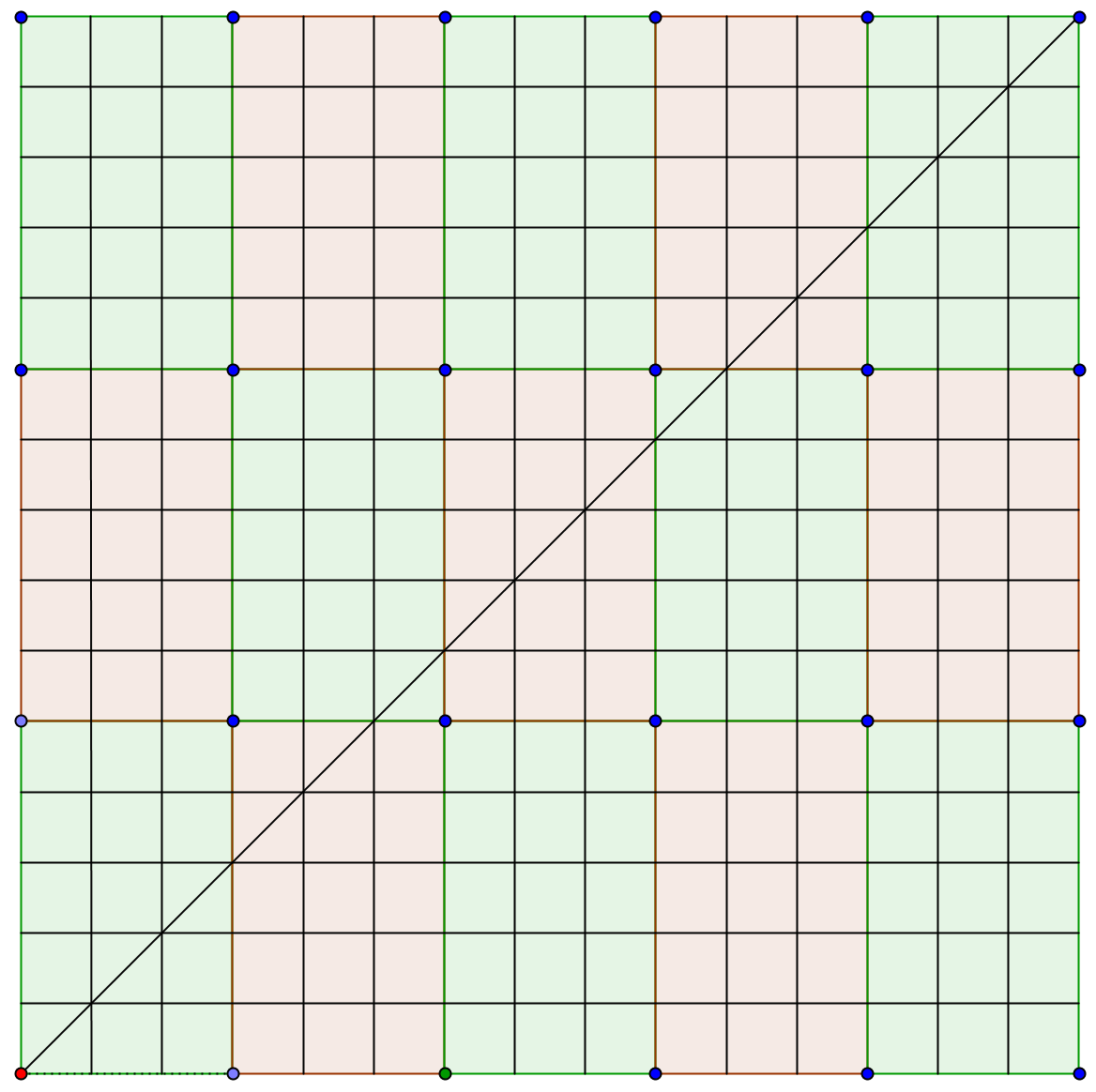 …n
Válaszok:
A) OK
2n
C) Lkkt(m,n) db átló
B) m-1+n-1=m+n-2,
ha (m,n)=1;
n
Lkkt(m,n)/m   +
Lkkt(m,n)/n    -  2 =
= (n+m)/Lnko(m,n)  
-    2,  egyébként
m
2m
3m
4m
…m
Biliárd golyóval (körrel)
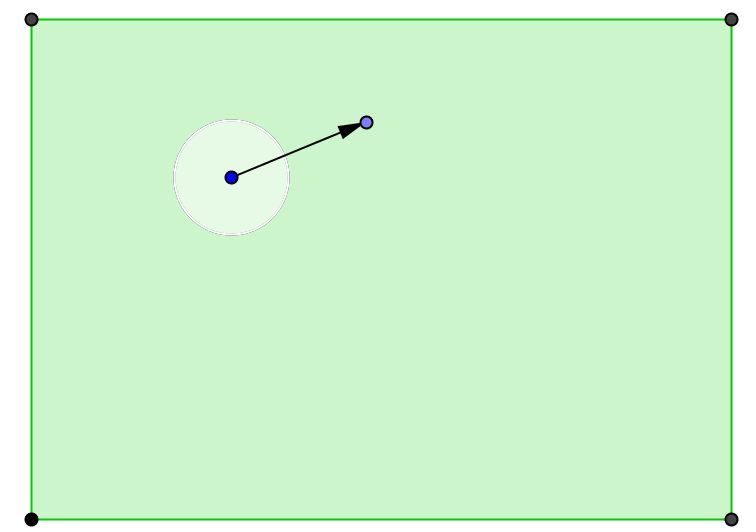 Lásd a geogebra/biliard_igazi.ggb fájlt!
Pontszerű biliárd szögtartományban
A) Végtelenül közelít?
?
Véges sok lépésben közelít és utána
B) végtelen sokszor pattog?
Lásd a geogebra/szogbiliard36.ggb  fájlt!
C) véges sokszor pattog?
Különböző tömegű pontszerű golyók az egyenesen
y
fal
’


’
x
x, vx, mx
y, vy, my
A falttól távolabbi golyót a fal felé indítjuk
Konfigurációs tér
A két golyó ütközik
A távolabbi golyó lassul vagy megfordul
A távolabbi golyó lassul vagy megfordul
A másik golyó a falon ütközik
…
 = my/mx függvénye
Összesen hány ütközés lesz (közt + falon) ?
=1
3
Bizonyítási ötlet:
A konfigurációs térben biliárdozunk?
=100
31
=’  ?
Igen!
=10000
314
=1003
3141
= ’  ?
Nem!
=1004
31415
Mechanika, Sinai-transzformáció
y
Y
(x
(x
Adatok:
Mi történik két pontszerű golyó ütközésekor?
x
X
(vx2;vy2)
(x;y)
(vx1;vy1)

45
Összefüggések:
Lendület megmaradás
mxvx1+myvy1= mxvx2+myvy2
A sebességvektorok egyenlő hosszúak
A golyót az egyik szárral párhuzamosan indítjuk.
mxvx12+myvy12= mxvx22+myvy22
Energia megmaradás
Biliárdból 
Y
n-1
Az ütközések száma?
n szögtartomány kell,
Emlékeztető:
ahol n a legkisebb olyan egész,
melyre n legalább  .
Az ütközések száma:


G.GALPERIN: PLAYING POOL WITH π




Lazítunk: egy általános iskolás példa
Feladat: Egy 36-os szög csúcsából indul egy szöcske. Először az egyik egyenesen ugrik, 
Majd, egyforma ugrásokkal a két egyenes között váltakozva mozog. Visszaér-e a csúcsba?
b
B1
B0A0A1 =36
A0B0A1 egyenlő szárú:
72
B0A1A0 =36
B0
72
A0B0A1  külső szöge: 72
B0A1B1 egyenlő szárú:
36
B0B1A1 =72
a
B0B1A1-ben B0A1B1=36
36
A1
A2
Így az A0B1A1   is egyenlő szárú
36
A0
A szöcske öt ugrással visszaér a csúcsba
Az ugrálás szimmetrikusan folytatódik tovább
geogebra/cikkcakk_36.ggb
Feladat: mi történik, ha nem a csúcspontból indul a szöcske?
Dinamikus folyamat a háromszögben
Feladat:   Adott az ABC háromszög AB oldalán a P0 pont.
	Mérjük fel B-ből a BP0 szakaszt a BC oldalra: kapjuk P1-et.
	Mérjük fel C-ből a CP1 szakaszt a CA oldalra: kapjuk P2-t. …
	Folytassuk a folyamatot értelemszerűen. Mit tapasztalunk?
I. megoldás: algebra
C
Vége kicsit másképp:
a-(c-(b-(a-x)))
a-(c-(b-(a-x)))
P4
II. megoldás: a beírt kör
fC fB= f’C f’B
a-x
P5
c-(b-(a-x))
fA fC fB= fA f’C f’B=
III. megoldás: szögfelezők, tükrözések
f’C
a-x
fC
P1
= fA fA f’B= f’B
b-(a-(c-(b-(a-x))))

I

x
P2
fA
I2
fB

b-(a-x)
I2
I2 I2I2=
 I2 + 2 + 2 = id
P0
P3
B
A
P6=P0
x
b-(a-x)
f’B
I2
c-(b-(a-(c-(b-(a-x)))))
b-(a-(c-(b-(a-x))))
c-(b-(a-x))
A sík egybevágóságai
I. Alapelv: Három pont és a képe meghatározza az egybevágóságot.
II. Alapelv: Minden egybevágóság előáll legfeljebb 3 tengelyes tükrözés kompozíciójaként

u
t3
t3
t1
t2
t1
t1
t1
t2
t2
t2
Csúsztatva
tükrözés
Teng. tükrözés
Eltolás
Elforgatás
Tükrözés
2u-val
2-vel
Nincs fixpontja
Csúsztatva tükrözés:
Fixegyenese: tengely
Nevezetes pontok
Feladat: Igazoljuk, hogy a háromszög oldalfelezőmerőlegesei  egy ponton mennek át!
a
C
C
fb
fa
hc
ha
hb
A
B
A
c
B
fc
b
A kompozíciónak van fixpontja
A kompozíciónak van fixegyenese, de…
A tengelyek metszők
A tengelyek metszők
Feladat: Igazoljuk, hogy a háromszög szögfelezői  egy ponton mennek át!
Legrövidebb utak
Feladat: Adott az e egyenes és egyik oldalán az F1, F2 pontok. Melyik az a pont e-n, 
melynek az adott pontoktól való távolságainak összege minimális?
b
b
Hogyan lehet erre rájönni?
F
Q
F2
Hangya: mi a legrövidebb út a kocka felületén…?
F1
a
P
F’1
Hangya: mi a legrövidebb út egy lap egyik oldalának
egy pontjából a másik oldal egy pontjához?
F’
a
F2
?
F1
e
F’1
F’2
F’1F2
=F1P+F2P
F1Q+F2Q=F’1Q+F2Q
Az eredmény a szögtől és a 
pont elhelyezkedésétől is függ
Feladat: Egy adott szög szárai a és b. Adott  még a szög belsejében az F pont.  Határozzuk 
meg az a, b szárak A, B pontjait úgy, hogy az FAB töröttvonal hossza minimális legyen!
A legkisebb kerületű beírt háromszög
Feladat: Adott az a, b szögszárak között az F pont. Melyik az FABF önmagába záródó 
töröttvonal, amelynek A, B szögpontjai az a, b szárakra esnek és hossza minimális?
b
b
F”
F
a
F
a
F’
F’
F”
Feladat: Adott  háromszögbe írjunk minimális kerületű háromszöget!
F fut: az F’AF” szög állandó, az F’AF” mindig egyenlő szárú
F”
F’F” minimális, ha AF’=AF” =AF minimális
F
H
AF magasságvonal
FGH a talpponti háromszög
G
F’
FGH periodikus biliárdpálya a háromszögben!
A
Tükrözünk egy háromszög oldalaira
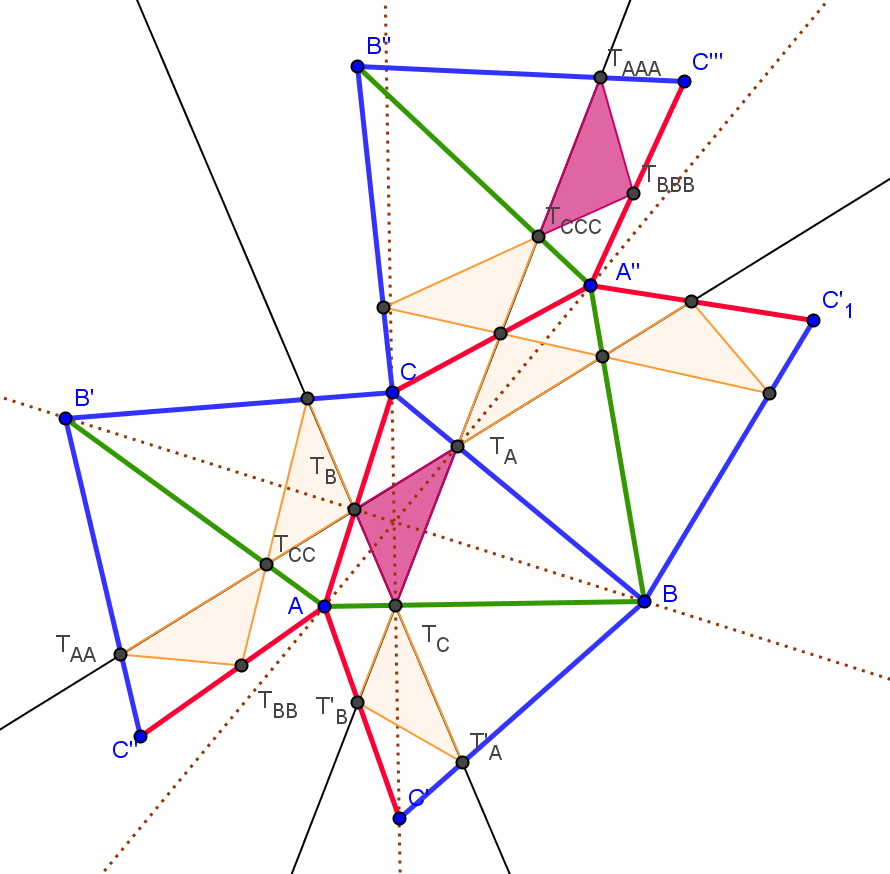 Állítás: a háromszög oldalegyeneseire való tükrözések kompozíciója a talpponti háromszög egyik oldala menti csúsztatva tükrözés. Hegyesszögű háromszög esetén e csúsztatva tükrözés vektorának hossza a talpponti háromszög kerülete.
Lásd geogebra/talppontihar.ggb
Ellipszis és billiárd
Fv1
Lásd
geogebra/ellipszis-billiard
g
P
v
Fu1
P
F’1
r2
r1
k
F1
F2
F1
u
F2
e
F1P+F2P az e-n minimális
F1P+F2P=F’1F2 az ellipszisen állandó
F1P, F2P ugyanakkora szöget zár be g-vel
g a k érintője:
u és v azonos szöget zár be g-vel
Az u-n jövő golyó k-n ütközve v-n megy tovább:
Létezik olyan F1, F2 fókuszú ellipszis, melyet u és v is érint:
F1-nek az u-ra, v-re való tükörképei egyforma messze vannak F2-től
Graves tétele
P
P
F1
F2
F1
F2
Az ellipszis ívhossza az ismert függvényekkel nem fejezhető ki
Részletesebben lásd geogebra/graves_ellipse.ggb
A tükrözési elv
Elektromos töltés erőtere vezetőlappal
Életjáték: eletjatek.xlsm
Catalan számok
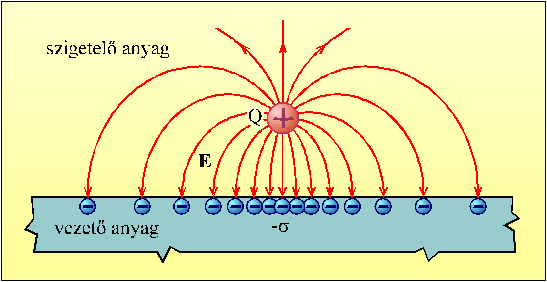 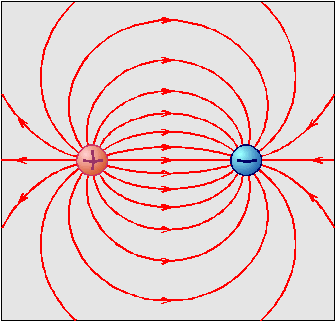